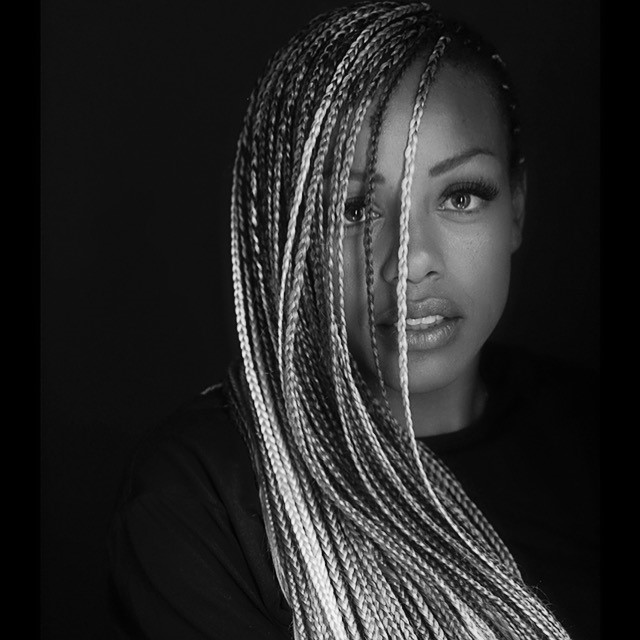 Watch Kimberly Brown: Telli Talks

Watch Kimberly Brown: Daughters of Legends

Kimberly Brown, daughter of the legendary activist, actor, and Pro Football Hall of Famer Jim Brown, is a powerhouse in her own right. Armed with a bachelor’s degree in business administration, dual-majoring in marketing and management from Baylor University, Kimberly has built an illustrious career rooted in leadership, empowerment, and advocacy. 

Her dynamic background blends corporate strategy, personal development, and social activism, making her a sought-after keynote speaker and advocate for women’s empowerment.

With a profound ability to connect with diverse audiences, Kimberly captivates and inspires by intertwining her father’s legacy of activism with her modern vision of leadership. As an authoritative voice on overcoming barriers and unlocking potential, she has graced stages worldwide, leaving an indelible impact on individuals and organizations alike.

Kimberly Brown’s expertise lies in her unique fusion of corporate acumen, entrepreneurial insight, and a deeply personal understanding of empowerment. Her academic foundation from Baylor University, where she excelled in marketing and management, underpins her strong business sensibilities. 

Leveraging this knowledge, Kimberly has successfully navigated complex business landscapes, earning accolades for her leadership and innovative strategies.

Her passion for empowerment stems from her heritage of activism and her professional journey. Kimberly has dedicated her career to mentoring women, guiding them to harness their strengths and overcome challenges in their professional and personal lives..

Keynote Topic
Empowering Women and Redefining Roles
Kimberly Brown
Women Empowerment & Diversity
$12,500
*Client is responsible for ground transportation in event city, hotel accommodations and incidentals for up to two nights
** Travel Buyout of $1,800
Travels from Austin, TX